Human Subjects Update: e-Consent, Subject Payment & COVID Planning
Karen Moe, Director, Human Subjects Division
MRAM Meeting
December 10, 2020
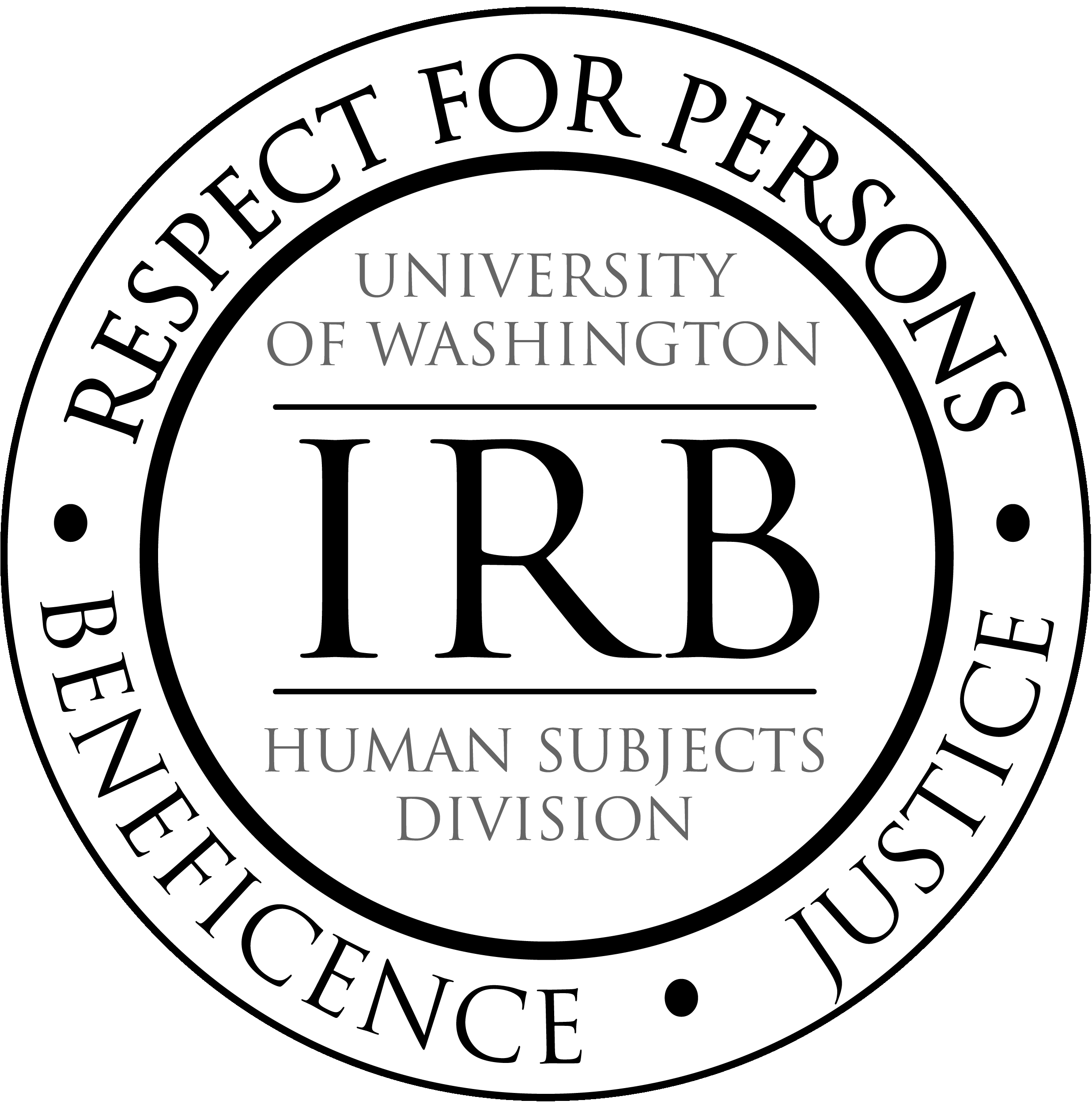 Planning for COVID-19 possibilities
Researchers should plan for what they would do if      restrictions must be re-imposed on human subjects      research. 

Examples
UW Medicine restrictions on research that occurs in UW Medicine clinical units
Additional IRB restrictions on research that requires close in-person interactions with subjects
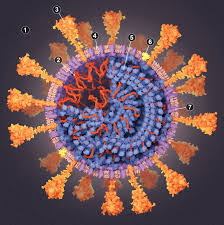 E-Consent
Using an electronic system to
Provide information to prospective subjects
Facilitate comprehension and time to consider
Document consent

A valuable option
Minimizes in-person contact (COVID-19)
Expands possibilities for who can be subjects
Increases efficiency
Increases regulatory compliance
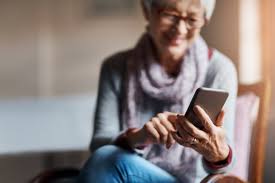 E-consent project, now completed
Goals
Expand e-consent methods available for UW research
Offer an e-consent method that meets FDA requirements
Offer an e-consent method that can also be used for HIPAA authorization
Ensure that UW e-consent methods meet all federal and state requirements for electronic signatures

Partial list of project participants
HSD, School of Medicine (ITHS; Compliance), UW Medicine (Compliance; HIPAA), UW Attorney General’s Office
New Option
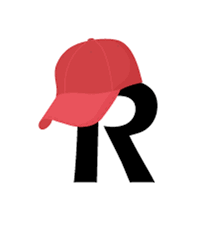 Use the UW ITHS REDCap e-signature function to obtain and store legally valid electronic consent signatures.

A web-based application for research electronic data capture. Already used to
Administer recruiting or data surveys
Collect data
Track adverse events
Create longitudinal studies with automatic follow-up surveys
Administer multi-site studies

UW ITHS provides exceptional support and training for REDCap. 
https://www.iths.org/investigators/services/bmi/redcap/
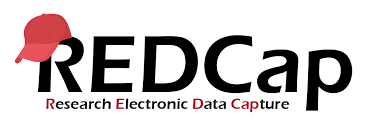 Requirements for REDCap e-consent
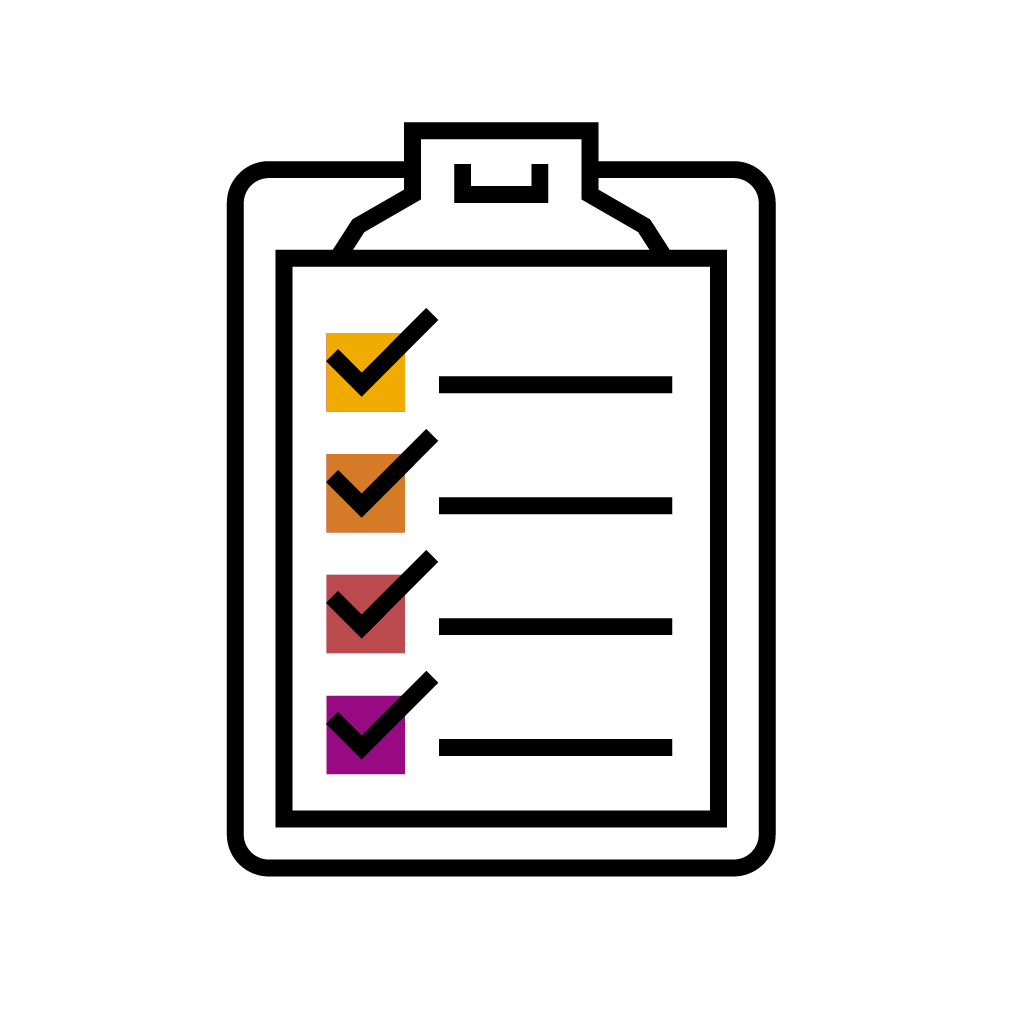 Obtain specific IRB approval to use it
Use one of the ITHS REDCap e-consent signature templates
Include required additional consent information specific to electronic signatures (see HSD’s consent template & consent guidance)
Retain the signed consent form in REDCap
Studies reviewed by other IRBs instead of the UW IRB
E-consent option can be used only if allowed by that IRB.

Examples
Fred Hutch IRB: Only for minimal risk studies.
Seattle Childrens IRB: Contact the IRB office. 
WIRB (WCG IRB): Allowed
Advarra IRB: Allowed
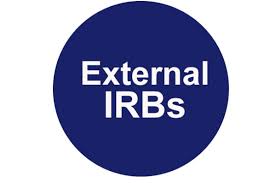 More Information
ITHS REDCap site
https://www.iths.org/investigators/services/bmi/redcap/ 

HSD e-consent guidance
https://www.washington.edu/research/policies/guidance-electronic-informed-consent/ 

Required consent elements also provided in HSD standard consent template
https://www.washington.edu/research/forms-and-templates/template-consent-form-standard/
Subject Payment: New guidance
GUIDANCE Subject Payment is a HSD webpage that provides detailed guidance for designing and evaluating research subject payments. 
https://www.washington.edu/research/hsd/special-topics/subject-payment/ 

Specific tips
IRB concerns such as “undue influence” on subjects’ decisions about participating in research
Based on recent work by prominent bioethicists which offers compelling reasons why IRBs have often been too conservative on this issue
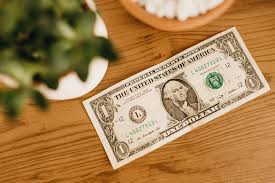 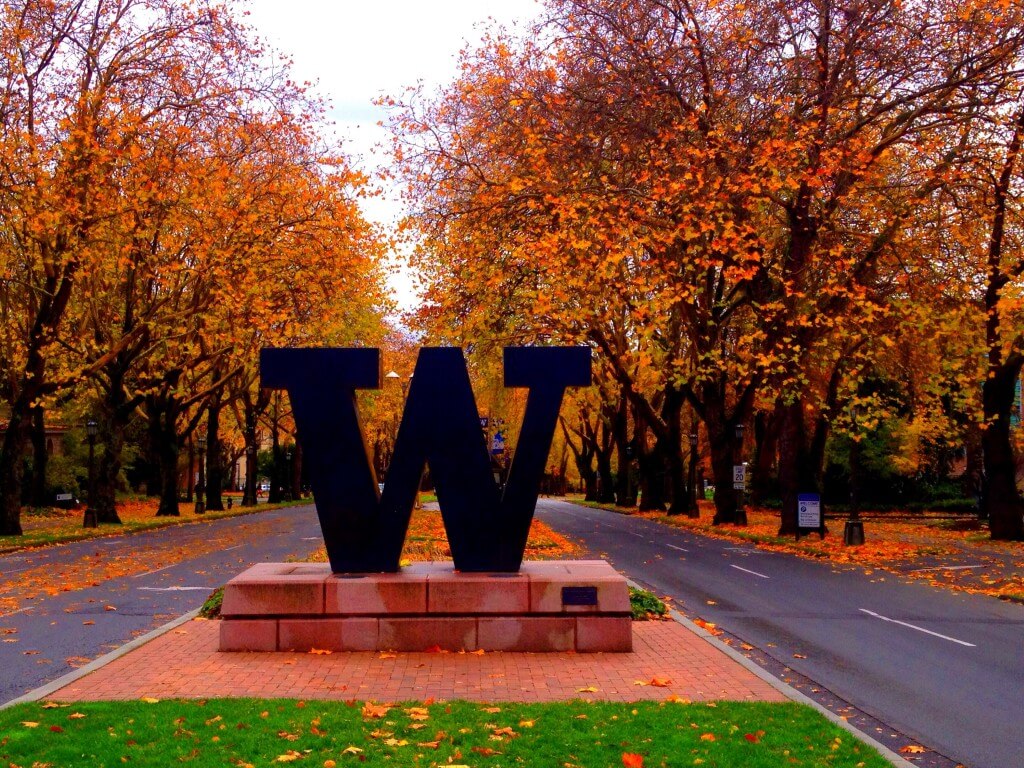 Context for this new guidance
The most frequently mentioned source of confusion in the last campus satisfaction survey
With this guidance, HSD has now completed its work on all of the issues identified in that survey. Examples:
Guidance: Return of Results
Guidance: Single IRB
Video tutorial: Getting Started in Zipline
Zipline instructions: shorter, more navigable
Improved options for e-consent

Thank you for helping us to identify what would be helpful to you!